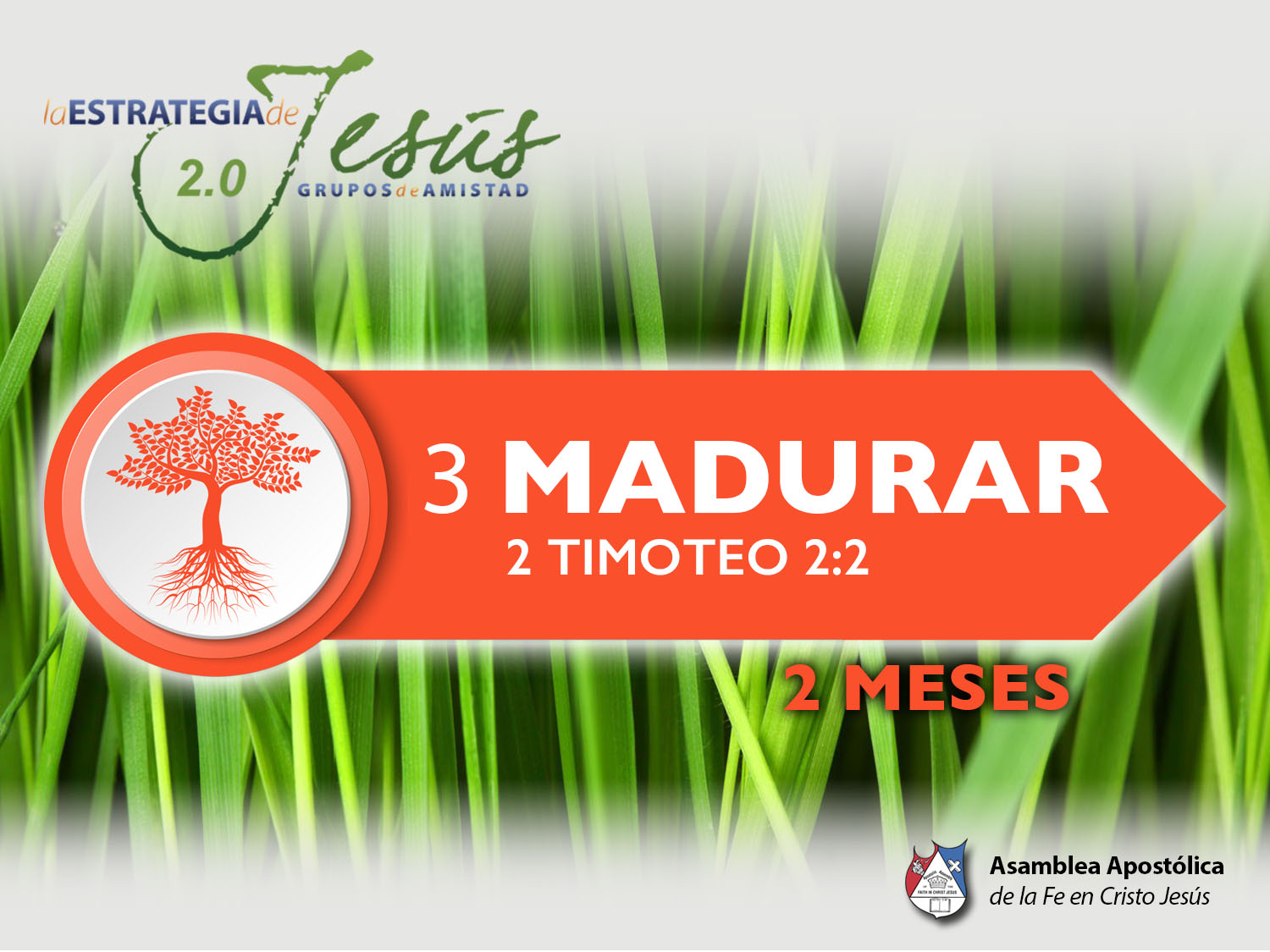 EL PODER DE LA MULTIPLICACIÓN
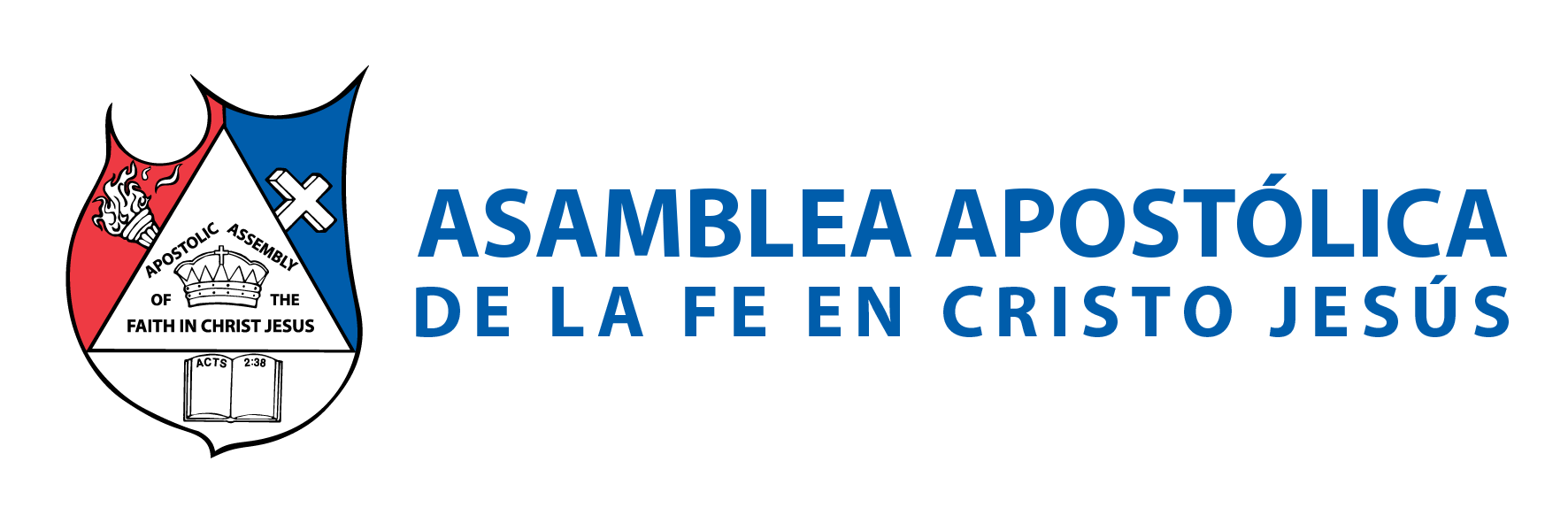 BASE BÍBLICA: Génesis 16:10
 
“Le dijo también el ángel de Jehová: Multiplicaré tanto tu descendencia, que no podrá ser contada a causa de la multitud”.
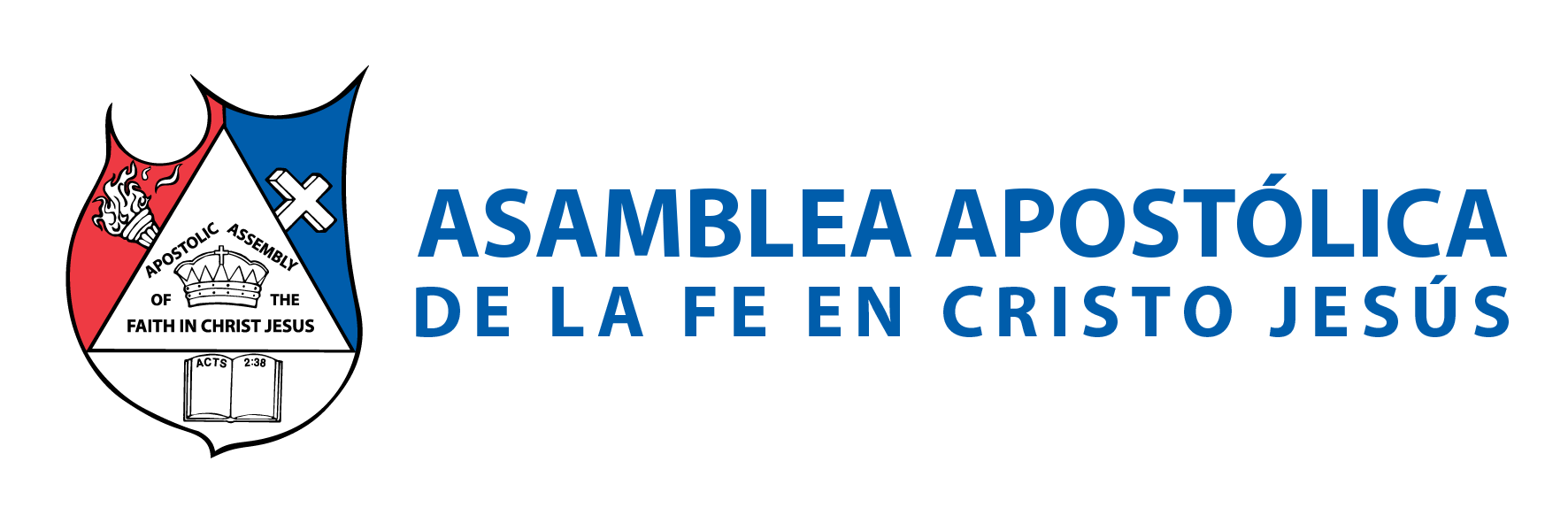 La visión de Dios para su pueblo, nunca ha sido una visión pequeña o mezquina; Dios al ser tan grande por su naturaleza, piensa en grande; ya que esa es su esencia: la grandeza de Dios. Por ello que a los que ha llamado desde Abraham el padre de la fe, hasta la iglesia del Señor; su llamado es para hacer cosas grandes en su nombre.
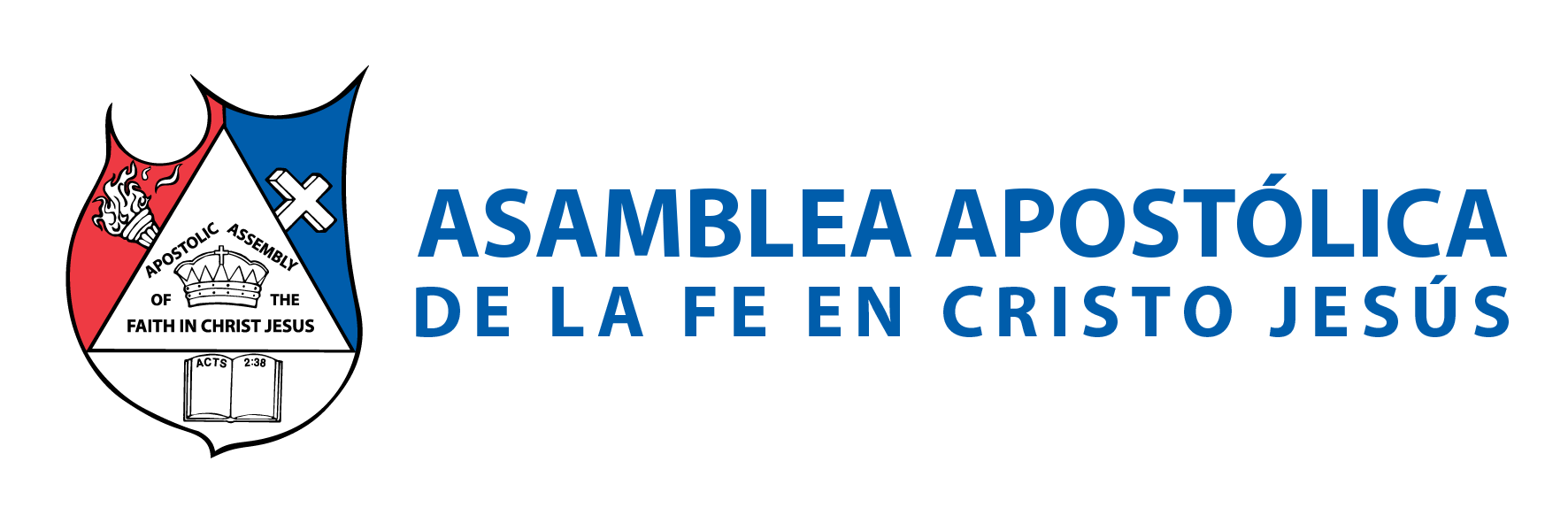 Juan 14:12: 
“De cierto, de cierto os digo: El que en mí cree, las obras que yo hago, él las hará también; y aún mayores hará, porque yo voy al Padre”. 
Pensar en hacer cosas pequeñas para Dios, nos coloca como faltos de fe y confianza; en él que nos llamó a realizar cosas sobrenaturales en su nombre.
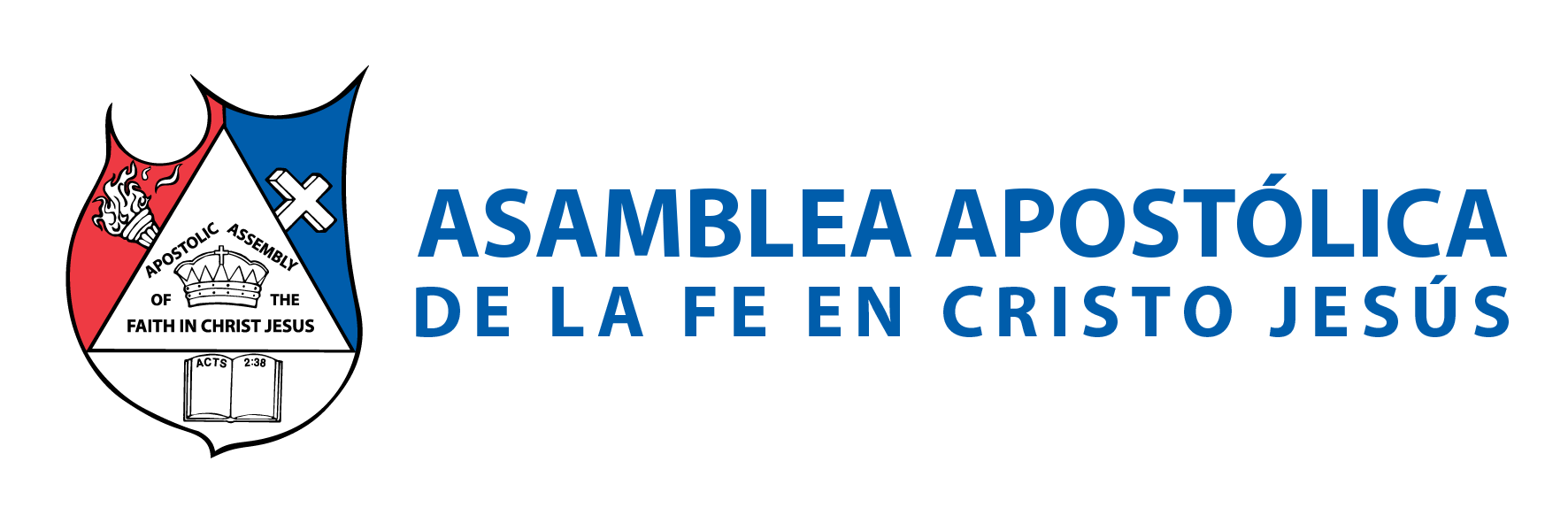 I.- PIENSA EN GRANDE EN EL REINO SE DIOS 
Lo que mueve la mano de Dios no es mi necesidad, sino que mi fe en Dios; opera en base a la fe. O sea, el nivel de crecimiento de una iglesia es determinado por la fe del liderazgo; ya que sin fe será imposible mover la mano de Dios para la multiplicación. Hebreos 11:6: “Pero sin fe es imposible agradar a Dios; porque es necesario que el que se acerca a Dios crea que le hay, y que es galardonador de los que le buscan”. Génesis 17:2: “Y pondré mi pacto entre mí y ti, y te multiplicaré en gran manera”.
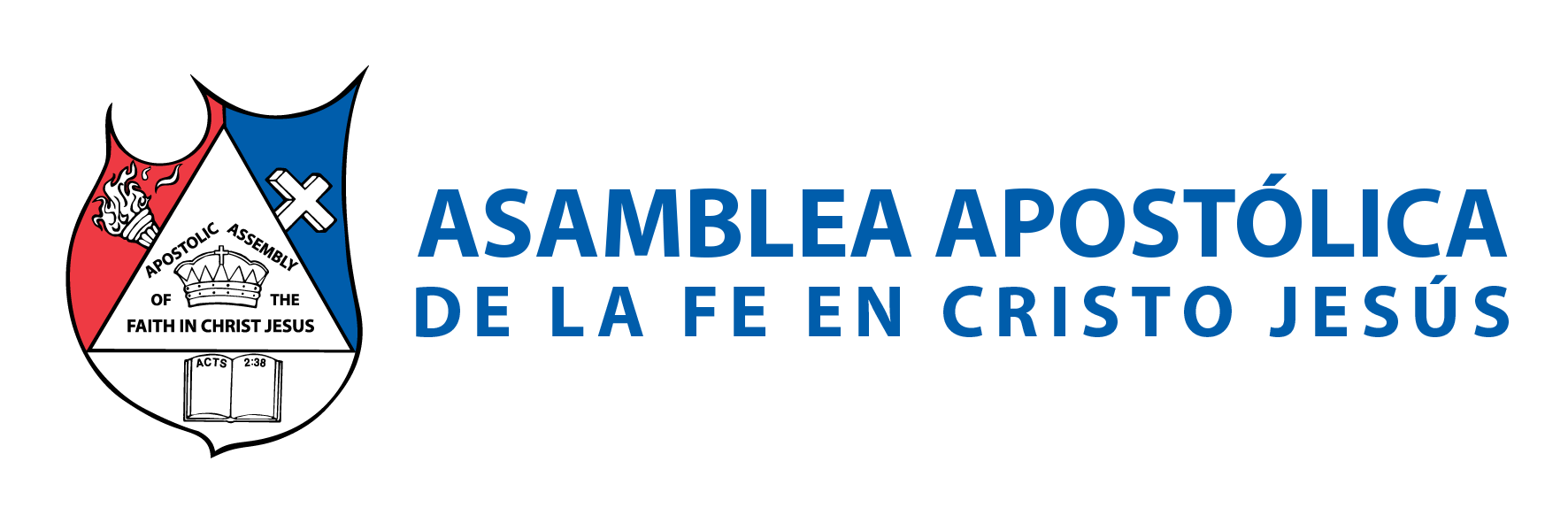 II.- EL DESEO DE DIOS ES SALVAR A TODO EL MUNDO 
El propósito de Dios es salvar al mundo entero y para ello ha delegado a la iglesia esta enorme tarea; de ir por todo el mundo para reconciliar al pecador con Jesucristo. 
2 Corintios 5:18: “Y todo esto proviene de Dios, quien nos reconcilió consigo mismo por Cristo, y nos dio el ministerio de la reconciliación”. 
1 Timoteo 2:4: “el cual quiere que todos los hombres sean salvos y vengan al conocimiento de la verdad”.
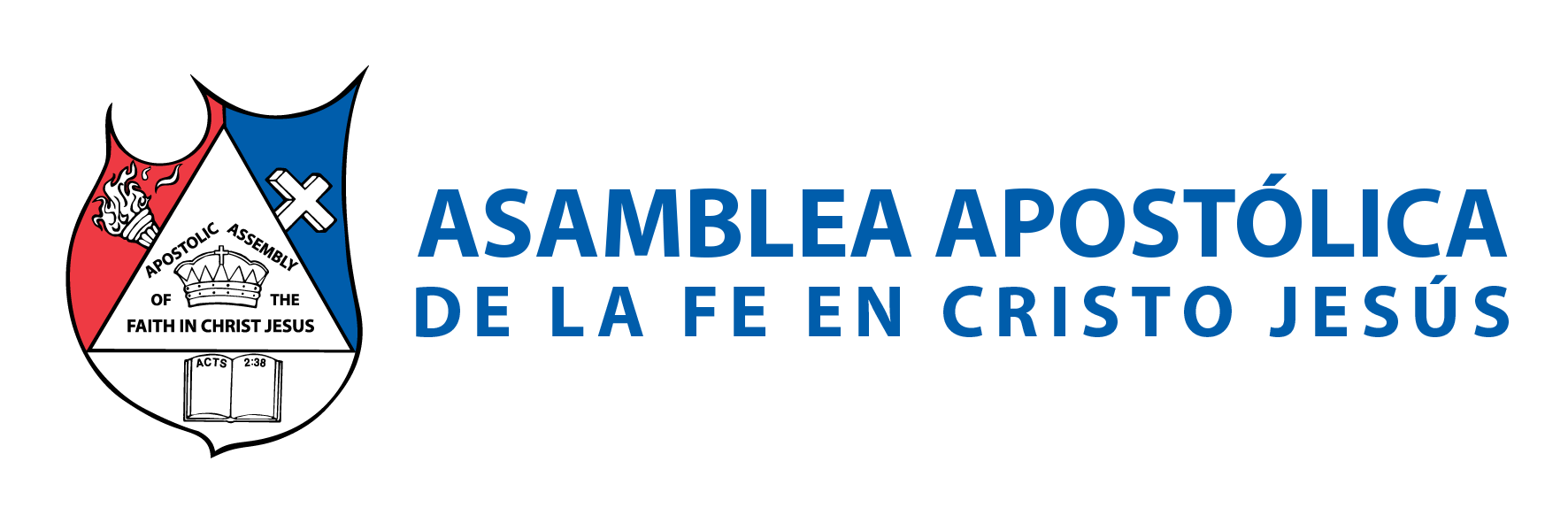 2 Pedro 3:9: “El Señor no retarda su promesa, según algunos la tienen por tardanza, sino que es paciente para con nosotros, no queriendo que ninguno perezca, sino que todos procedan al arrepentimiento”. 
Lucas 24:47: “y que se predicase en su nombre el arrepentimiento y el perdón de pecados en todas las naciones, comenzando desde Jerusalén”. 
Tito 2:11: “Porque la gracia de Dios se ha manifestado para salvación a todos los hombres”.
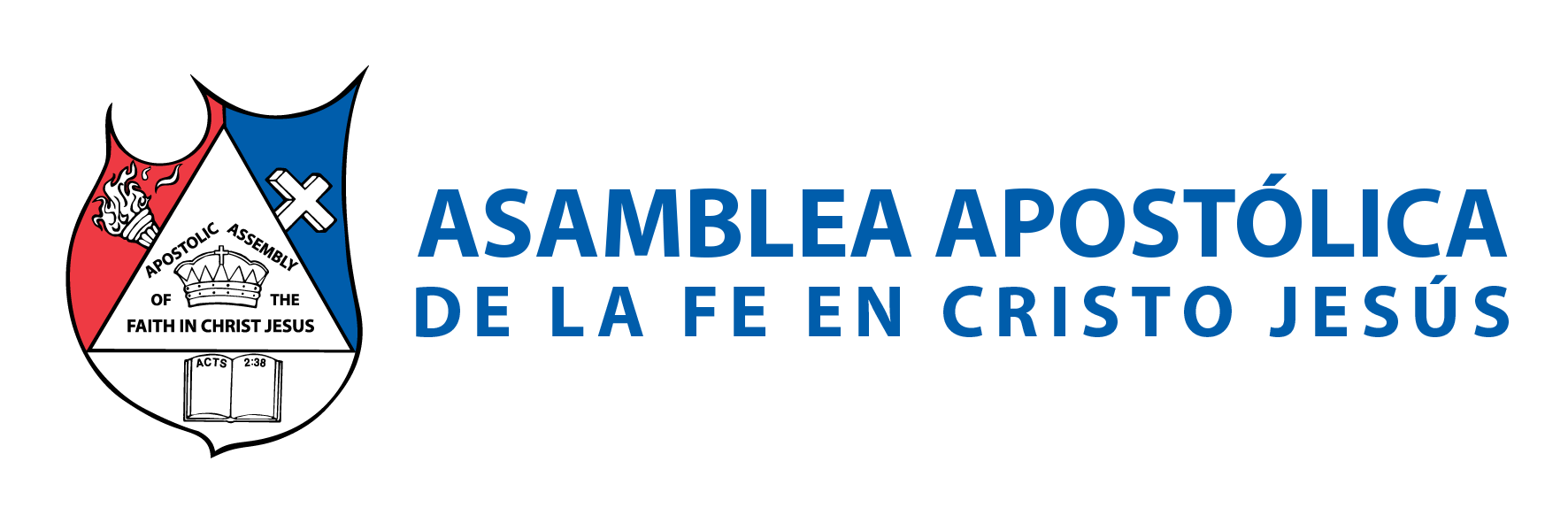 Indiscutiblemente el amor de Dios para la humanidad es tan grande, que mueve el corazón de Dios para tener misericordia de nosotros; no queriendo que nadie sea condenado, pero por desgracia el hombre desprecia el gran amor de Dios. 
Juan 3:16-17: 
“Porque de tal manera amó Dios al mundo, que ha dado a su Hijo unigénito, para que todo aquel que en él cree, no se pierda, mas tenga vida eterna. Porque no envió Dios a su Hijo al mundo para condenar al mundo, sino para que el mundo sea salvo por él”.
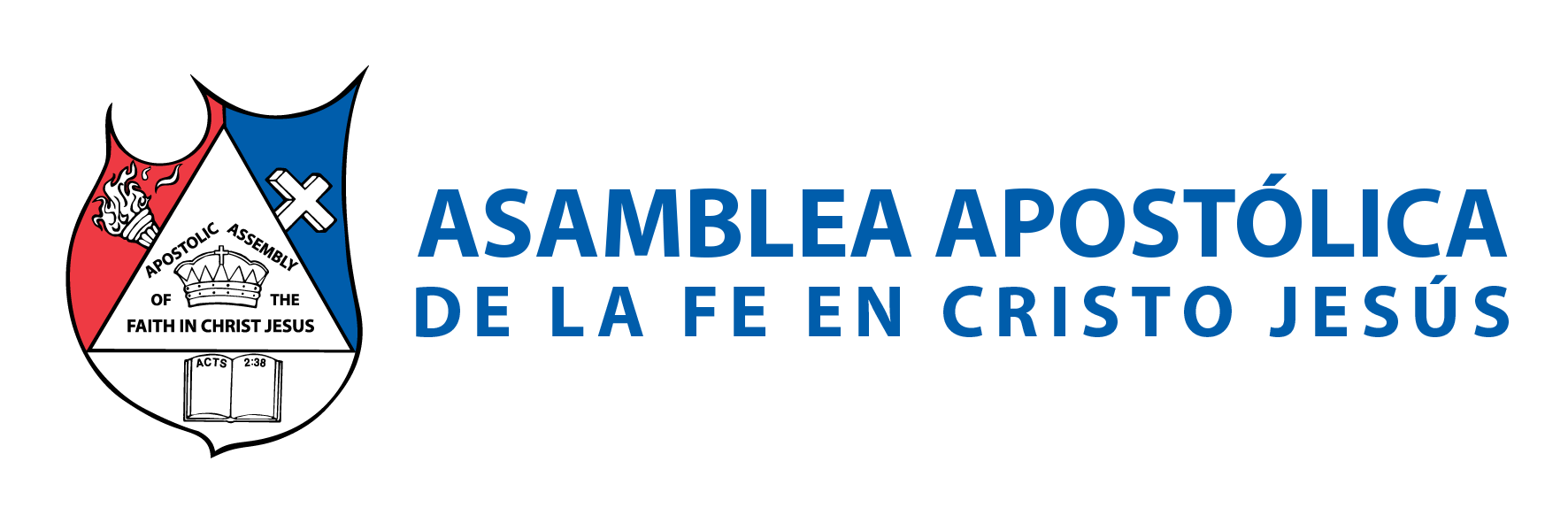 III.- EL PASTOR PRINCIPAL ES EL RESPOSABLE DE LA VISIÓN 
Ninguna iglesia crecerá más que la visión del pastor, ya que en el modelo celular; el pastor es el quien pone la visión al liderazgo para que corra con ella. Sí la visión es limitada, hasta ahí será él crecimiento; sí la visión es exponencial, así será el crecimiento. 
Es decir, que la fe del pastor determinará qué tan lejos llegará la iglesia.
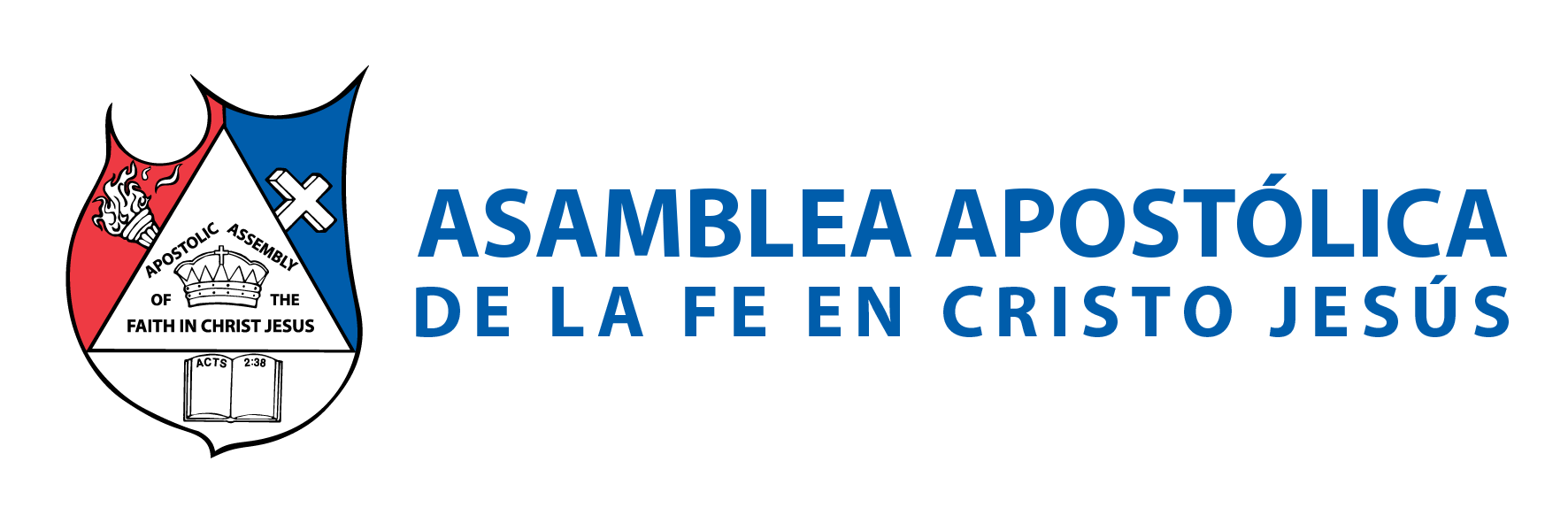 Éxodo 3:3: “Entonces Moisés dijo: Iré yo ahora y veré esta grande visión, por qué causa la zarza no se quema”. 
Job 22:28: “Determinarás asimismo una cosa, y te será firme, Y sobre tus caminos resplandecerá luz”. 
Las metas de crecimiento hablan de la medida de nuestra fe, por ello nunca debemos poner metas que nosotros podamos alcanzar; sino metas que solo con el poder de Dios  y por la fe, se pueden volver realidad.
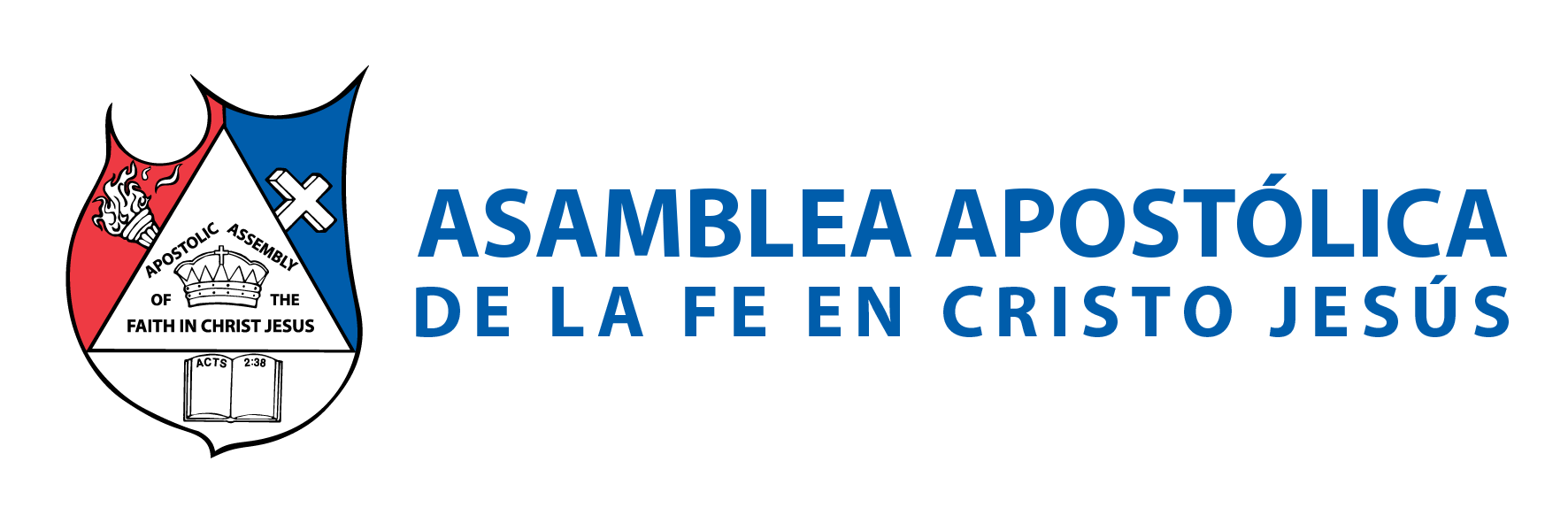 Hebreos 11:1: “Es, pues, la fe la certeza de lo que se espera, la convicción de lo que no se ve”. 
La pasión de ganar grandes cosechas para Cristo, tiene que venir del pastor; el deberá encenderse en el fuego de la pasión, para poder apasionar a otros. Sí el pastor principal de una iglesia no cree en la visión, aun cuando el liderazgo quiera y crea; la tapa ya está puesta por la autoridad de esa casa.
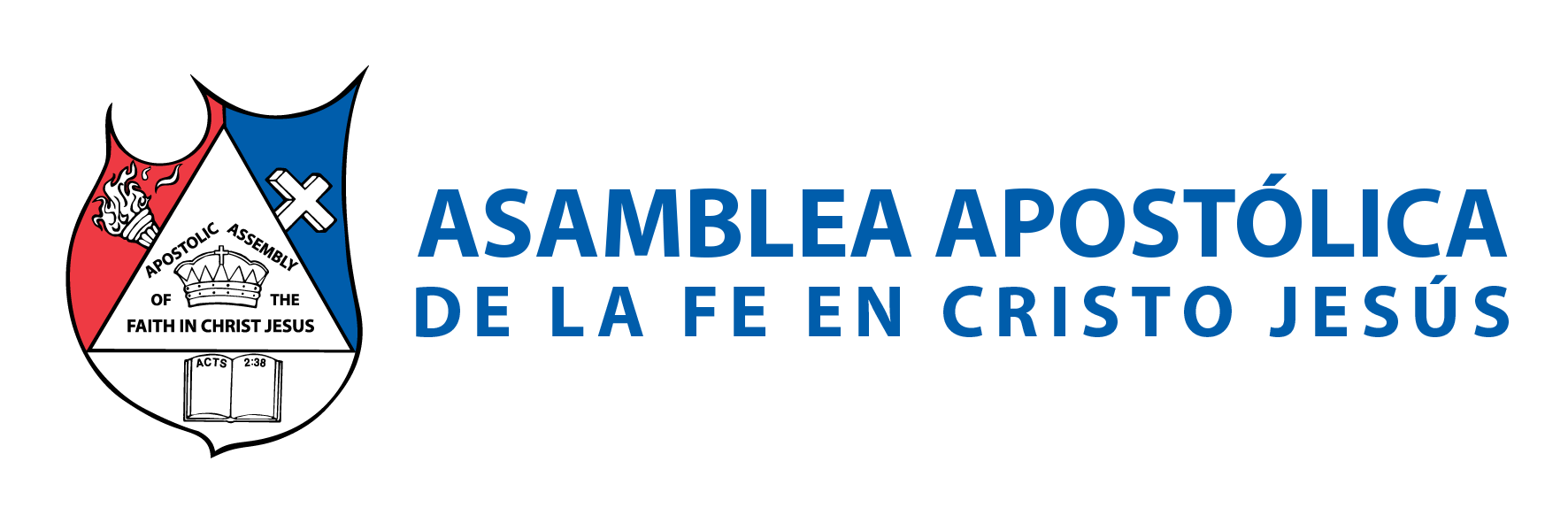 Para que la fe del pastor crezca deberá:
 
Crecer en humildad. 
B. Crecer en oración y santidad. 
C. Crecer en la consagración a la visión. 
D. Crecer en pasión, visión y enfoque. 
E. Crecer en conocimiento.
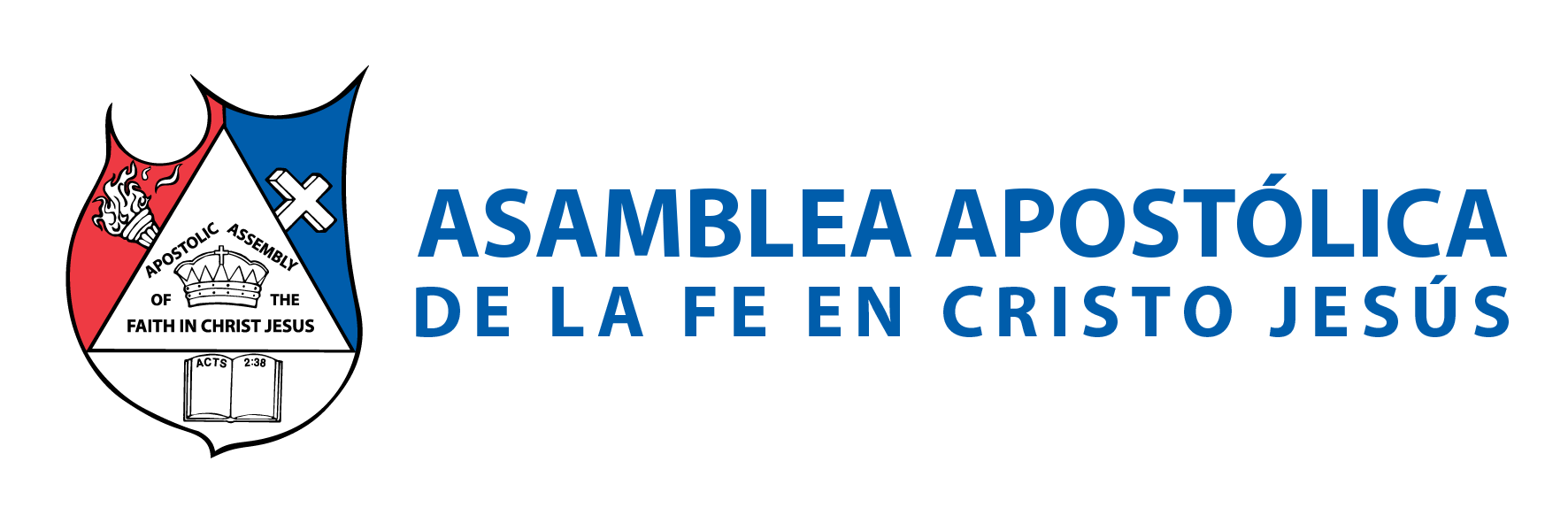 IV.- LA FE DE LIDERAZGO 
Números 13:31: “Mas los varones que subieron con él, dijeron: No podremos subir contra aquel pueblo, porque es más fuerte que nosotros”. 
Líderes faltos de fe, contagian a todo el pueblo y desaniman al líder principal. Los diez espías convencieron a Moisés que no se podía conquistar esas ciudades, terminaron postrados en el desierto; solo dos llegaron a entrar a las tierras prometidas: Josué y Caleb. Su fe fue lo que los premió.
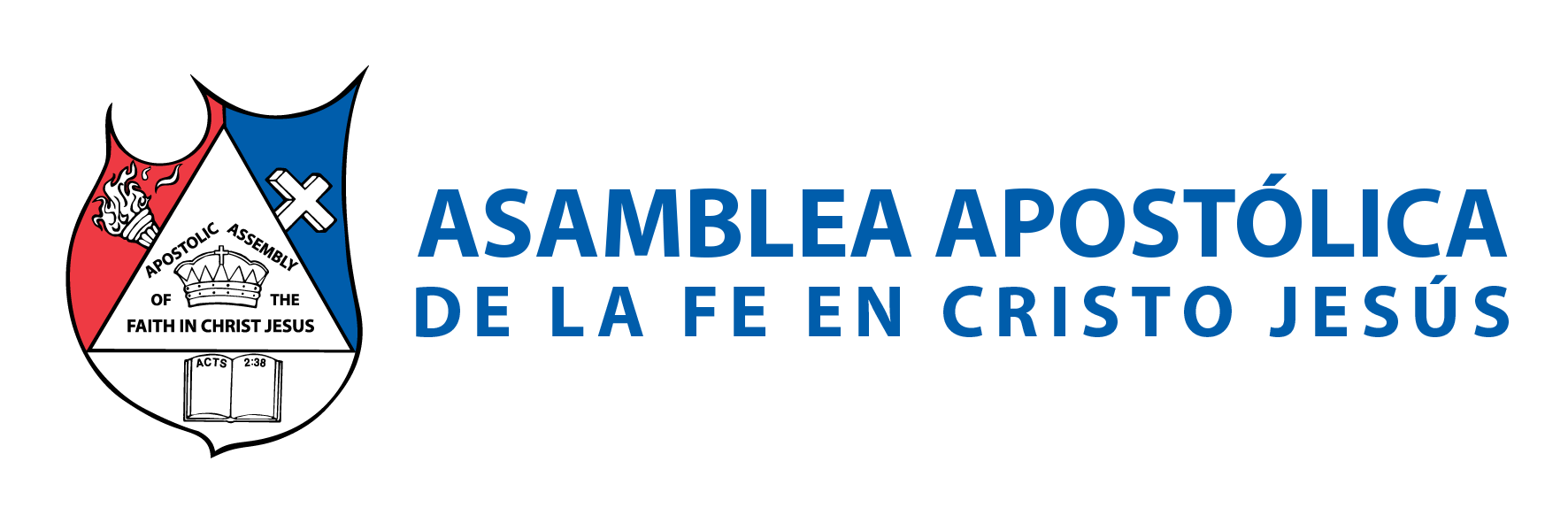 Números 13:30: 
“Entonces Caleb hizo callar al pueblo delante de Moisés, y dijo: Subamos luego, y tomemos posesión de ella; porque más podremos nosotros que ellos. 
Números 14:6: 
“Y Josué hijo de Nun y Caleb hijo de Jefone, que eran de los que habían reconocido la tierra, rompieron sus vestidos”. 
Números 14:24: 
“Pero a mi siervo Caleb, por cuanto hubo en él otro espíritu, y decidió ir en pos de mí, yo le meteré en la tierra donde entró, y su descendencia la tendrá en posesión”.
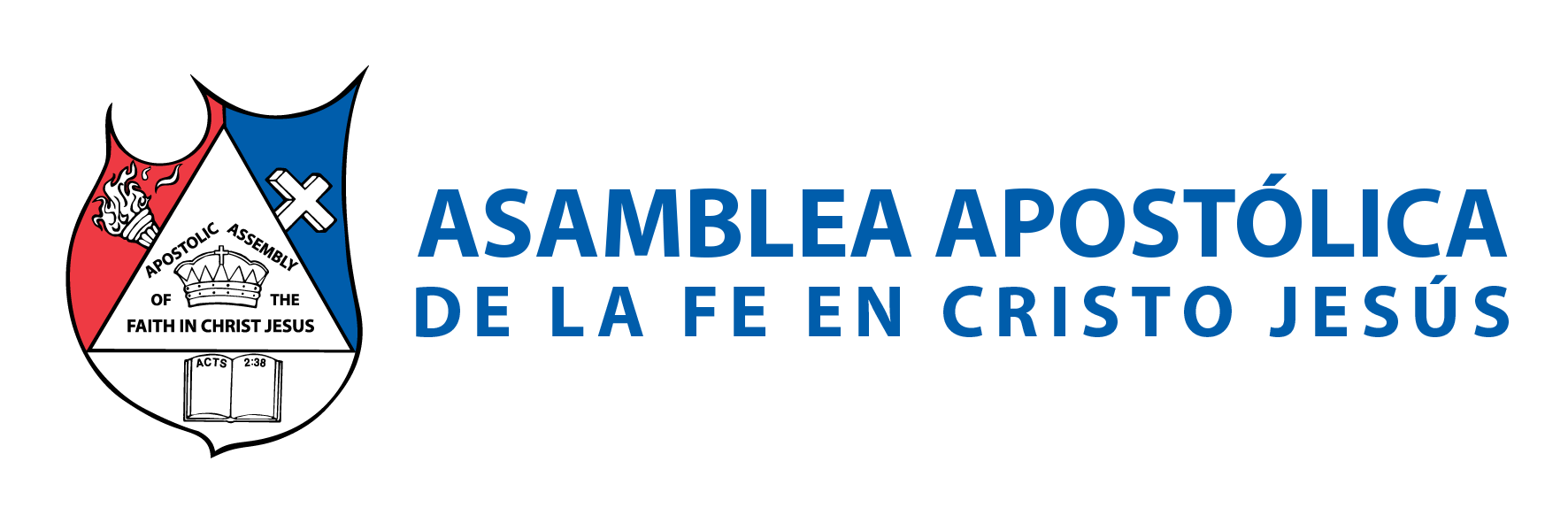 Para ver multiplicaciones grandes, se necesitan líderes que CREAN EN GRANDE; no se puede tener grandes cosechas, pensando en pequeño. 
Nehemías 4:14: 
“Después miré, y me levanté y dije a los nobles y a los oficiales, y al resto del pueblo: No temáis delante de ellos; acordaos del Señor, grande y temible, y pelead por vuestros hermanos, por vuestros hijos y por vuestras hijas, por vuestras mujeres y por vuestras casas”.
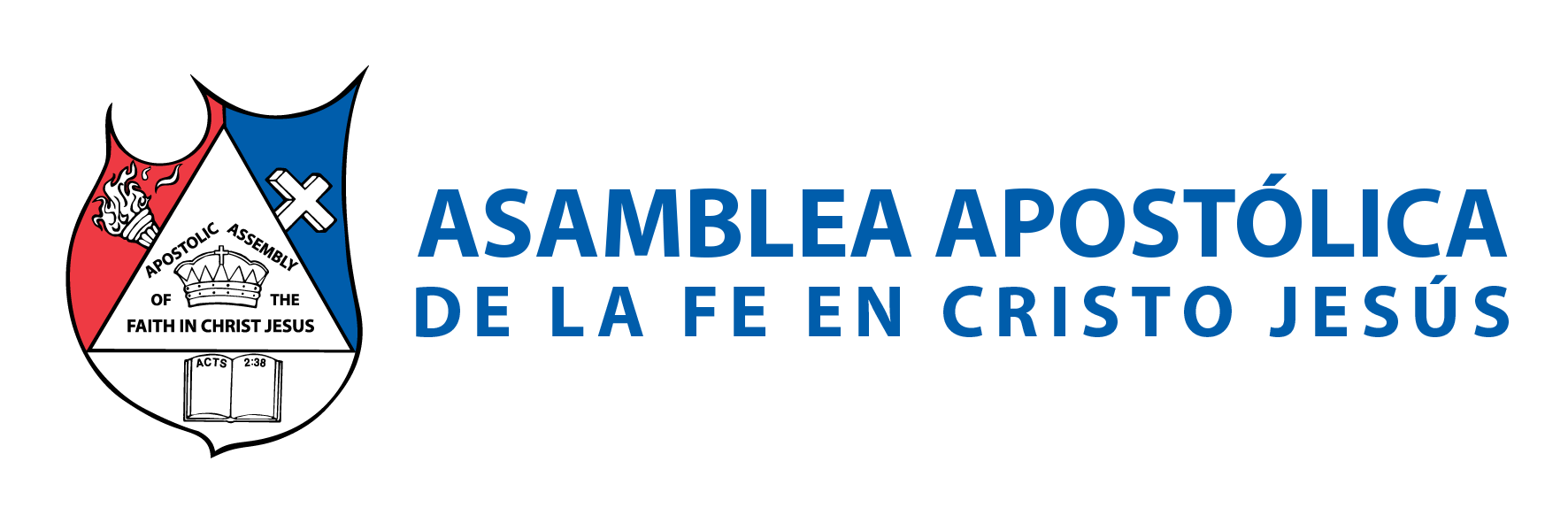 V.- EL PODER DEL TIMOTEO 
Lo que garantiza que una célula o grupo de amistad se multiplique; principalmente es sí tiene o no, un asistente o Timoteo. 
2 Timoteo 2:2: “Lo que has oído de mí ante muchos testigos, esto encarga a hombres fieles que sean idóneos para enseñar también a otros”.
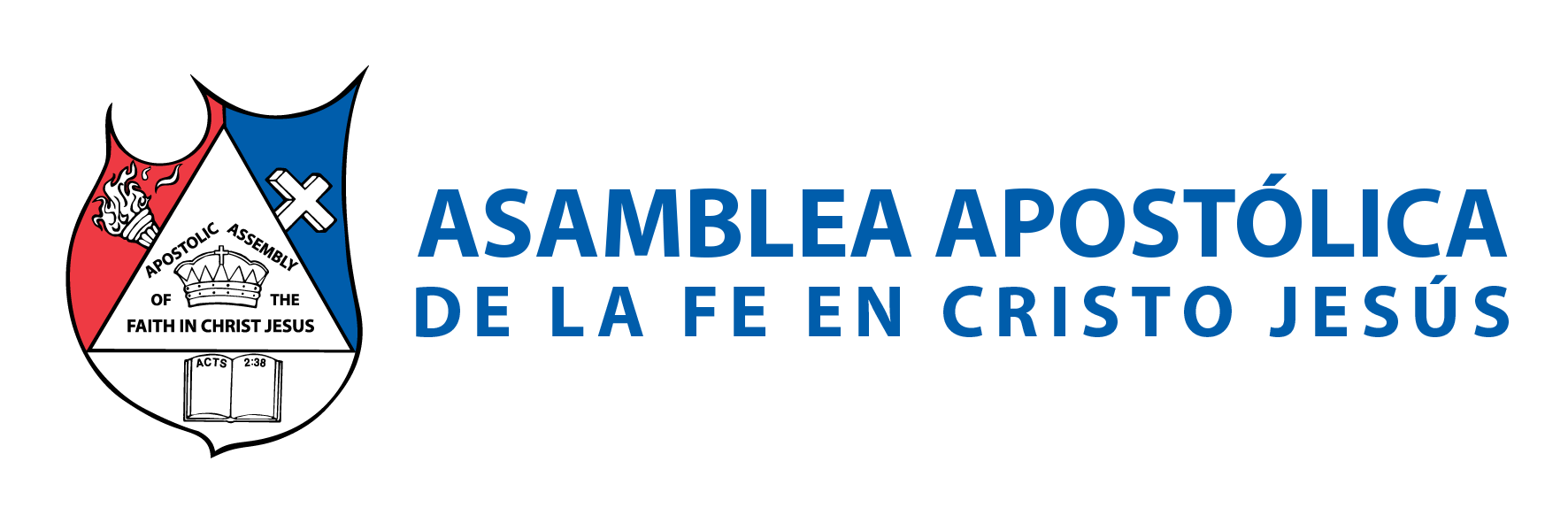 Sí además de estar ganando almas en las células, no se está llevando por lo propósitos a los nuevos convertidos que son NACER, CRECER, MADURAR Y MULTIPLICAR; la célula solo engordará pero no tendrá manera de MULTIPLICARSE. Por eso es de suma importancia, que por lo menos un miembro por cada célula; esté encausado por los propósitos de la Estrategia. 
1 Corintios 15:58: 
“Así que, hermanos míos amados, estad firmes y constantes, creciendo en la obra del Señor siempre, sabiendo que vuestro trabajo en el Señor no es en vano”.
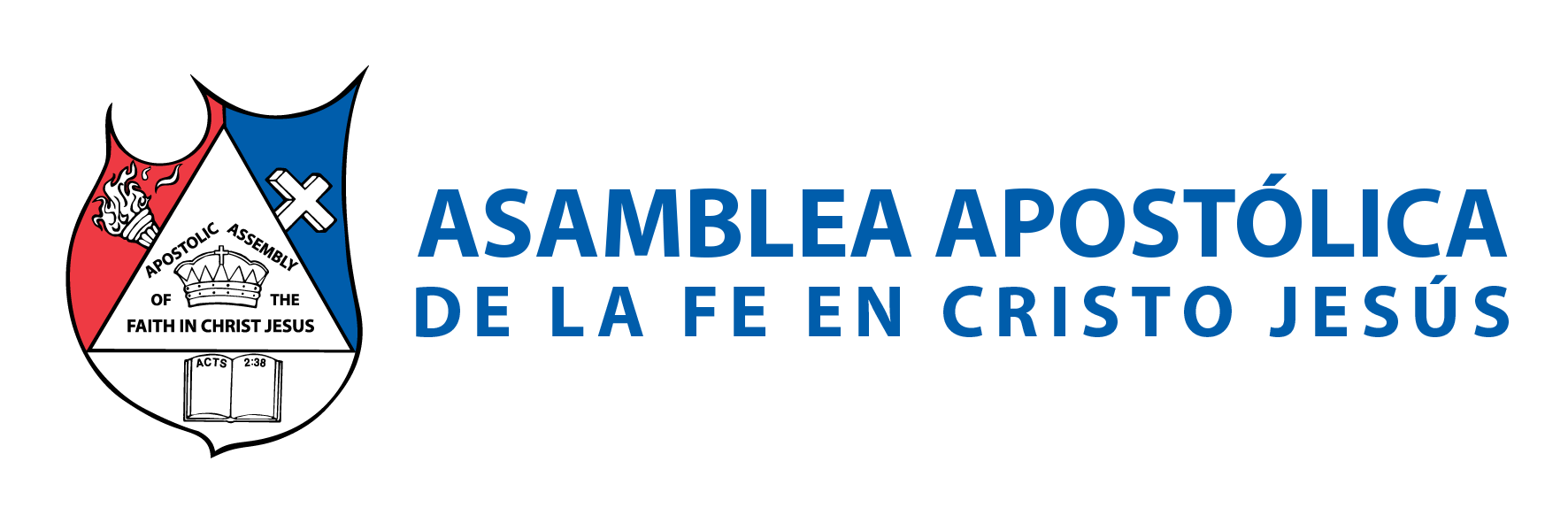 CONCLUSIÓN 
Efesios 2:21: “en quien todo el edificio, bien coordinado, va creciendo para ser un templo santo en el Señor”. 
Colosenses 1:10: “para que andéis como es digno del Señor, agradándole en todo, llevando fruto en toda buena obra, y creciendo en el conocimiento de Dios”. 
Solo el discipulado constante, garantiza multiplicaciones grandes.
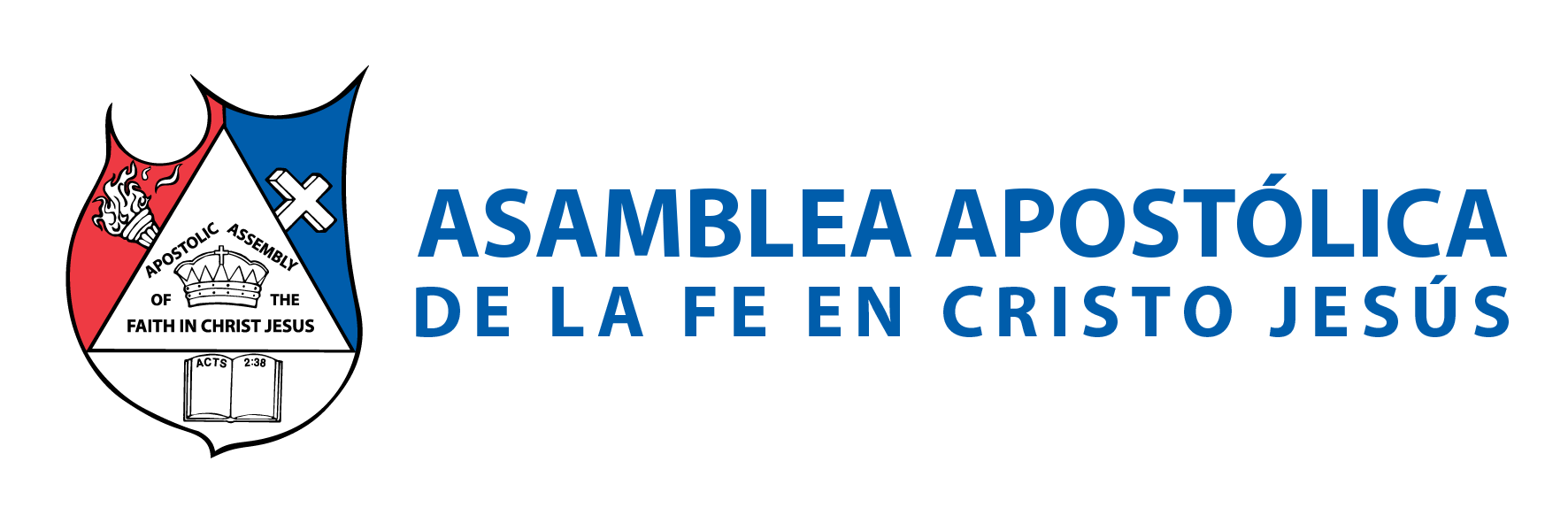